Team Name
Your weather for Cameron, Missouri
7-Day Forecast
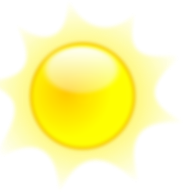 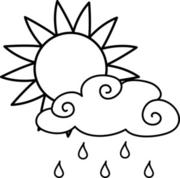 Thermometer
A thermometer is used to measure air temperature.